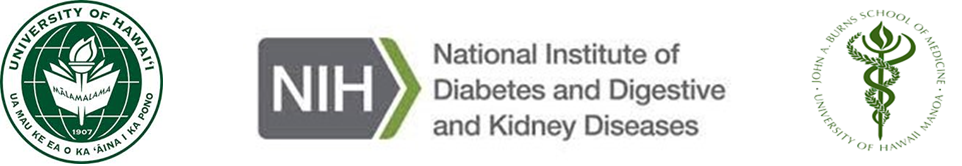 Effectiveness of Compost Application on Growing Spoon 
Cabbage (Brassica rapa) in Salt Treated Soil
PENNELY LAKJOHN
REPUBLIC OF THE MARSHALL ISLANDS
HIGH SCHOOL STEP-UP
AUGUST 6-10, 2017
Natcher Conference Center Bethesda, MD
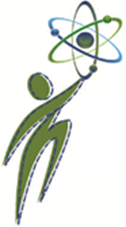 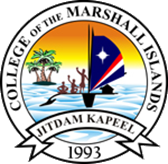 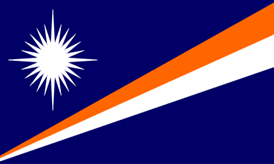 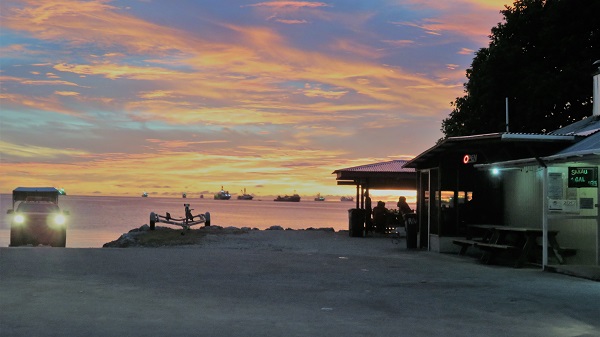 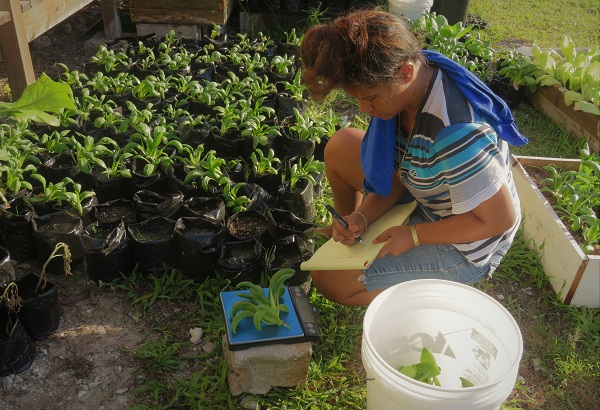 INTRODUCTION
Marshall Islands soil conditions are generally sandy and poor in quality. It does not retain enough water and nutrients for 
healthy plant growth and development (Deenik & Yost, 2006). 
Problems like salt spray, inundation and strong winds are somechallenges the island is facing. Imported foods are flooding the island and noncommunicable diseases are on the rise. Local      farming is so limited, producing very minimal amounts of 
vegetables and fruits for the markets. Some farmers have given 
up tilling the land due to the many challenges encountered in 
addition to poor soil conditions and salt stress.
TEST PLANT
Spoon cabbage (Brasicca rapa) is one of the 
popular green leafy vegetables on the island, a 
common ingredient in soups and stir-fried 
vegetables. Spoon cabbage is a good source of 
vitamins and minerals, fibers and anticancer 
phytochemical agents
OBJECTIVES
This experimental study was conducted at the RMI 
Cooperative Research and Extension garden facility
located at Arrak, Majuro Atoll, from May 22 to July 31, 
2017. This study aims to fulfill the following objectives: 
    1. to assess the growth performance of spoon cabbage with varying concentrations of salt stress on sandy and 
compost treated soils in terms of:
          a. Mortality
          b. Percent growth
          c. Marketable weight
     2. To compare and analyze statistically the growth 
performance of spoon cabbage in both soil types and 
determine each salt tolerance threshold level.
RESEARCH HYPOTHESIS
It was hypothesized that 
      compost application on soil     would result in a higher salt 
tolerance threshold level.
ALLPPT.com _ Free PowerPoint Templates, Diagrams and Charts
METHODOLOGY
1. Soil Prep
Sandy: 3 areas, blackish,
fertile-looking
Compost: 1 sandy: 1 coconut husk:
1 seaweed debris: 1 chicken manure
2. Seedling
Prep
3. Salt Water Prep
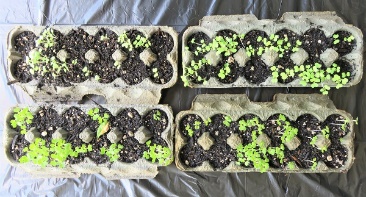 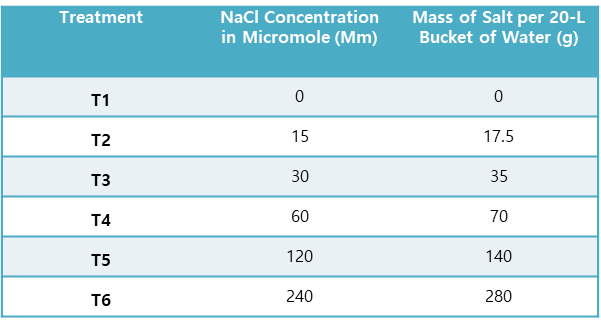 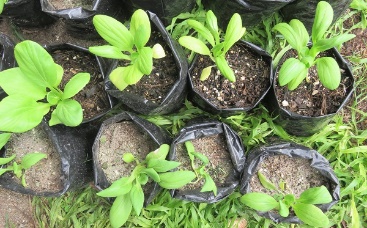 Irrigation for 10 days twice a day
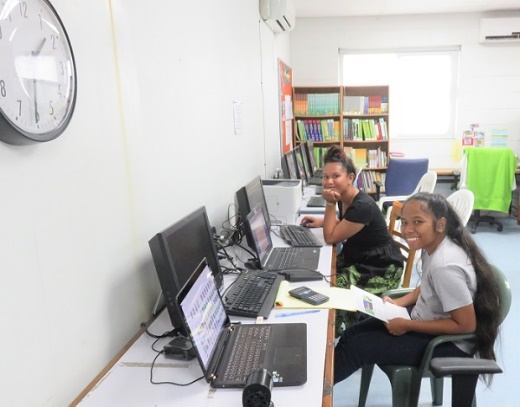 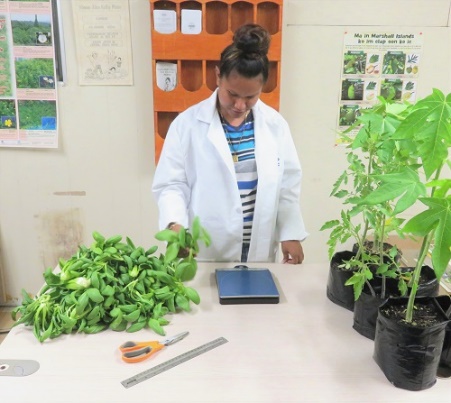 4. Data Gathering & Analysis
RESULT & DISCUSSION
Figure 1. Appearance of spoon cabbage on both planting media after 10 days of 
salt water irrigation
RESULTS AND DISCUSSION
Table 2
Comparative growth performance pattern of spoon cabbage on sandy topsoil and compost treated soil, the same letter on the line indicates no significant difference (p˂0.05)
RESULTS AND DISCUSSION
SUMMARY & CONCLUSION
The overall pattern shows that the growth performance of spoon 
cabbage in a compost-treated soil was  found to be significantly more  effective than the plants grown in the sandy soil. The results suggest 
that compost could be used as a soil amendment for the saline soil 
environment in the Marshall Islands. The results agreed with  the 
previous studies that compost could improve, alleviate and remediate 
saline affected soil by improving its physical, chemical and biological 
properties (Ouni et al., 2013; Lashari et al., 2012; Rousk, et al., 2011; 
Lakhdar et al., 2009).

CONCLUSION
Application of compost on soil resulted in a higher salt 
tolerance threshold level and therefore the hypothesis was 
accepted.
BIBLIOGRAPHY
Deenik, J.L. & Yost, R.S. (2006). Chemical properties of atoll soils in the Marshall Islands and 	constraints to crop production. Geoderma. 136: 666-681. DOI10.1016.

Lakhdar, A., Rabhi, M, Ghanya, T., Montemurro, F., Jeddi, N. & Abdelly, C. (2009). Effectiveness of 
	compost use in salt-affected soil. Journal of Hazardous Materials. 171:1-3: 29-37.

Lashari, M.S., Liu, Y., Li, L., Pan, W., Fu, J., Pan, G., Zheng, J., Zheng, J., Zhang. & Yu., X. (2012). 
	Effects of amendment of biochar-manure compost in conjunction with pyroligneous solution 
	on soil quality and wheat yield of a salt-stressed cropland from Central China Great 	Plain. Field Crops Research. 144: 113-118.

Ouni, Y., Lakhdar, A., Sceiza, R., Scotti, R., Abdelly, C., Barhoumi, Z. & Rao, M.A. (2013). Effects of two 	composts and two grasses on microbial biomass and biological activity in a salt-affected soil. 	Ecological Engineering. 60: 363-369.

Rousk, J., Elyaagubi, F., Jones, D.L. & Godbold, D.L. (2011). Bacterial salt tolerance is unrelated to soil 	salinity across an arid agroecosystem salinity gradient. Soil Biology and Biochemistry. 43-9: 	1181-1887.
ACKNOWLEDGEMENT
Special thanks to:
Vincent Enriquez, MA (mentor): Agriculture Researcher, College of the Marshall Islands, Land Grant/USDA-NIFA Cooperative Research & Extension Program
George Hui, PhD: Pacific STEP-UP Program Director, John A. Burns School of Medicine UH, Manoa
Dr. Lawrence Y.C. Agoda, F.A.C.P.: Director OMHRC/NIDDK
Mr. Biuma Samson: Dean, Land Grant/USDA-NIFA Cooperative Research & Extension Program, College of     the Marshall Islands
Walton Bohanny, MSN: Pacific STEP-UP Regional Coordinator, Republic of the Marshall Islands
Moses Sumaoang, RN-BSN, MA: Pacific STEP-UP Regional Coordinator, Republic of the Marshall Islands
Sali Andike, BSc.: Pacific STEP-UP Program Coordinator, Republic of the Marshall Islands
Kommol Tata